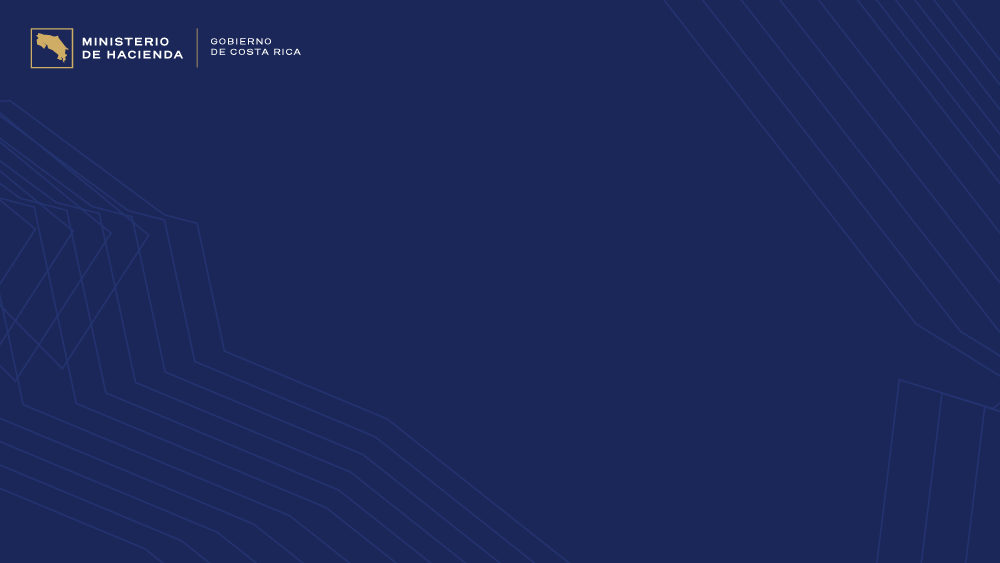 CÁPSULA INFORMATIVA
N.° 8
PARA EL FORTALECIMIENTO DEL CONOCIMIENTO PRESUPUESTARIO
Dirección General de Presupuesto Nacional

29/04/2024
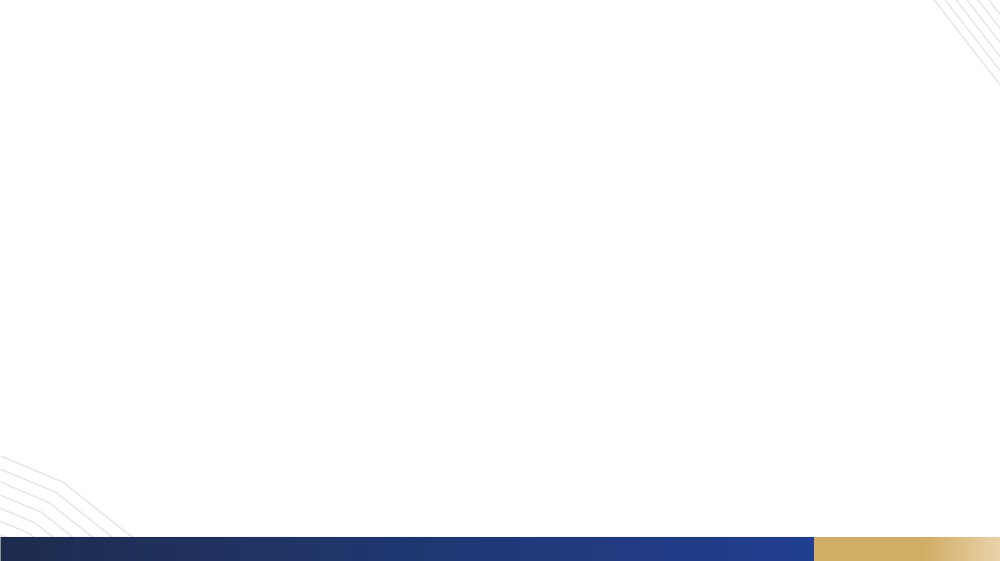 ARTÍCULO 110.-HECHOS GENERADORES DE RESPONSABILIDAD ADMINISTRATIVA
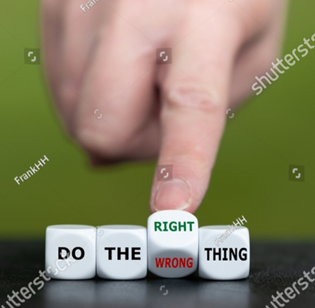 e) Uso, administración, custodia o disposición de fondos públicos con finalidades diferentes a destinadas por ley, reglamento o acto administrativo singular, aunque sean de igual interés público o compatibles con fines de la entidad.
f) La autorización o realización de compromisos o erogaciones sin que exista contenido económico suficiente, debidamente presupuestado.
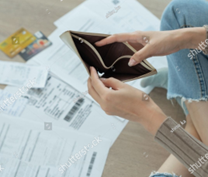 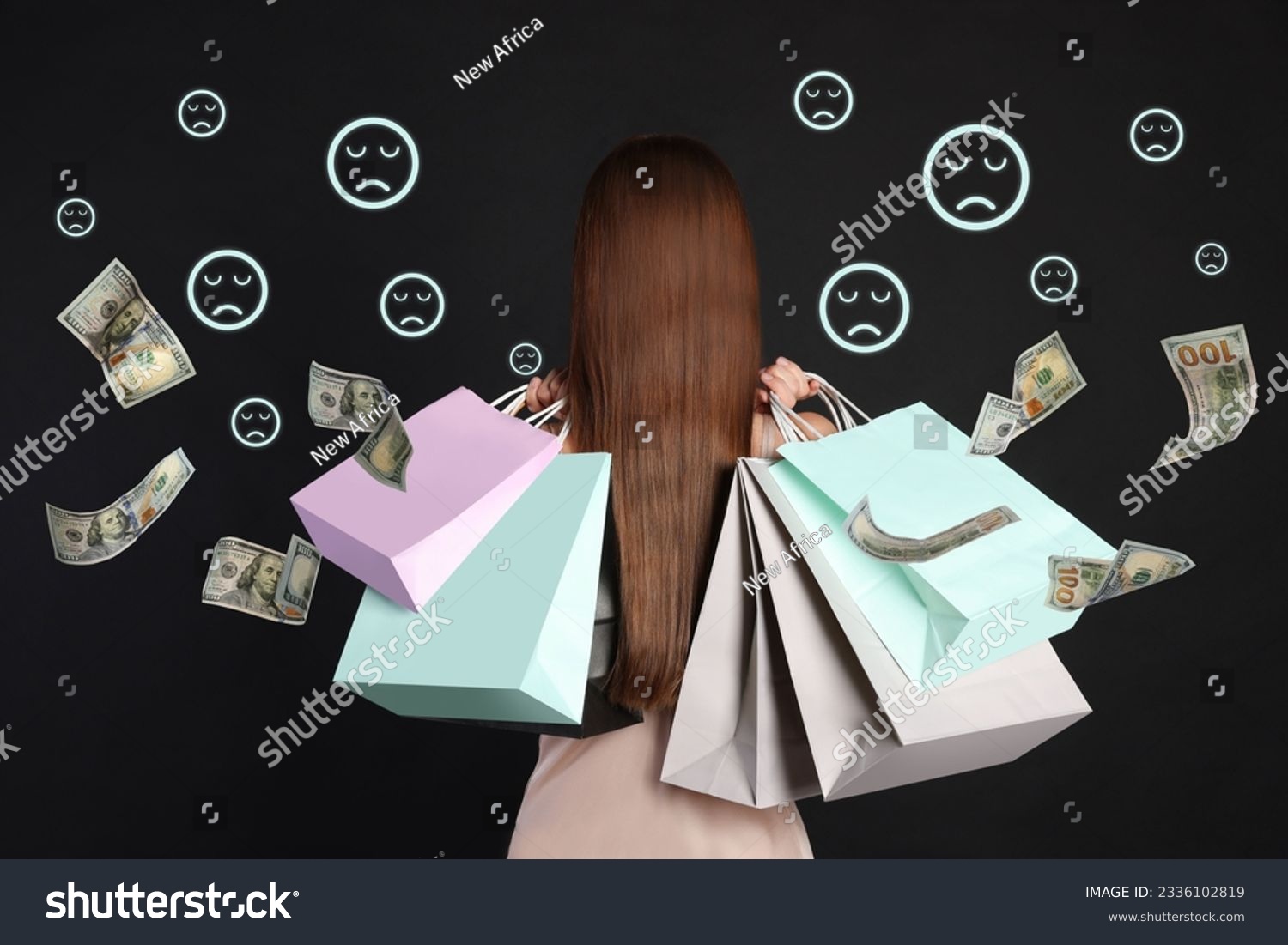 g) La autorización o realización de egresos manifiestamente innecesarios, exagerados o superfluos.
Ministerio de Hacienda / Gobierno de Costa Rica / Dependencia
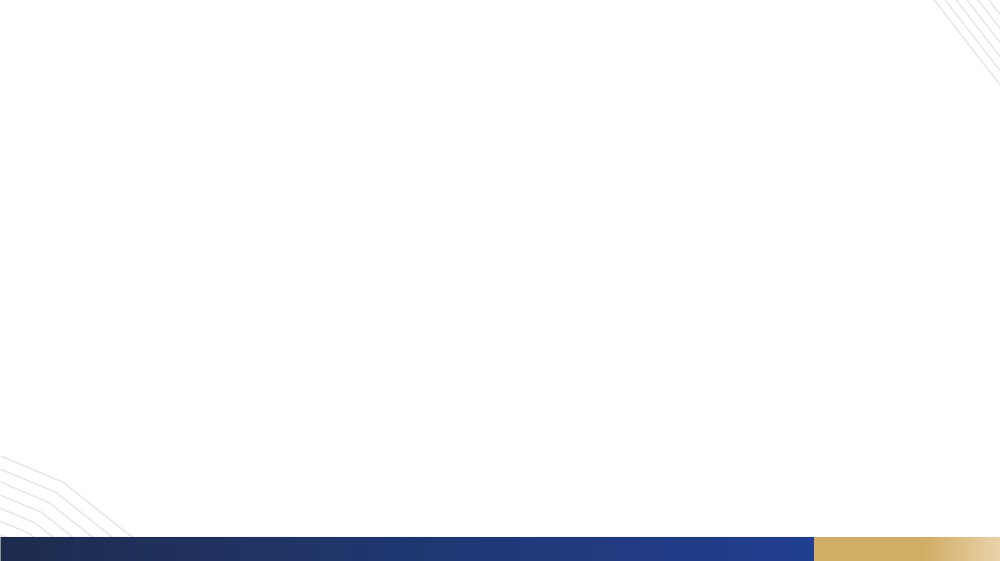 ARTÍCULO 110.-HECHOS GENERADORES DE RESPONSABILIDAD ADMINISTRATIVA
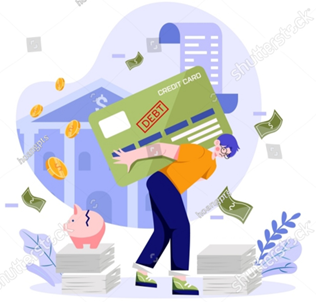 i)Endeudamiento al margen del ordenamiento jurídico aplicable.
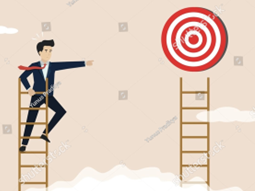 j) Incumplimiento total o parcial, gravemente injustificado, de metas señaladas en proyectos, programas y presupuestos.
Ministerio de Hacienda / Gobierno de Costa Rica / Dependencia
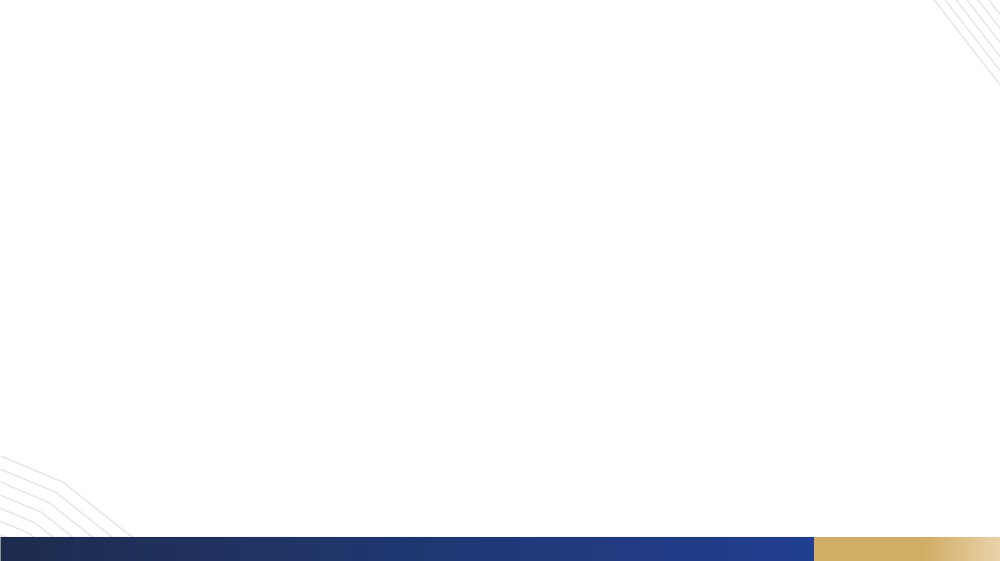 ARTÍCULO 110.-HECHOS GENERADORES DE RESPONSABILIDAD ADMINISTRATIVA
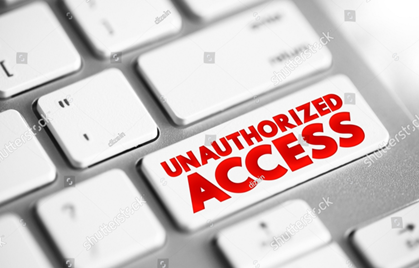 m) Ingreso sin autorización a los sistemas informáticos de la A F.
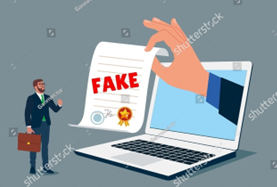 n) Obstaculizar el buen desempeño de estos sistemas informáticos (omisión o ingreso erróneo o extemporáneo de datos).
Ministerio de Hacienda / Gobierno de Costa Rica / Dependencia
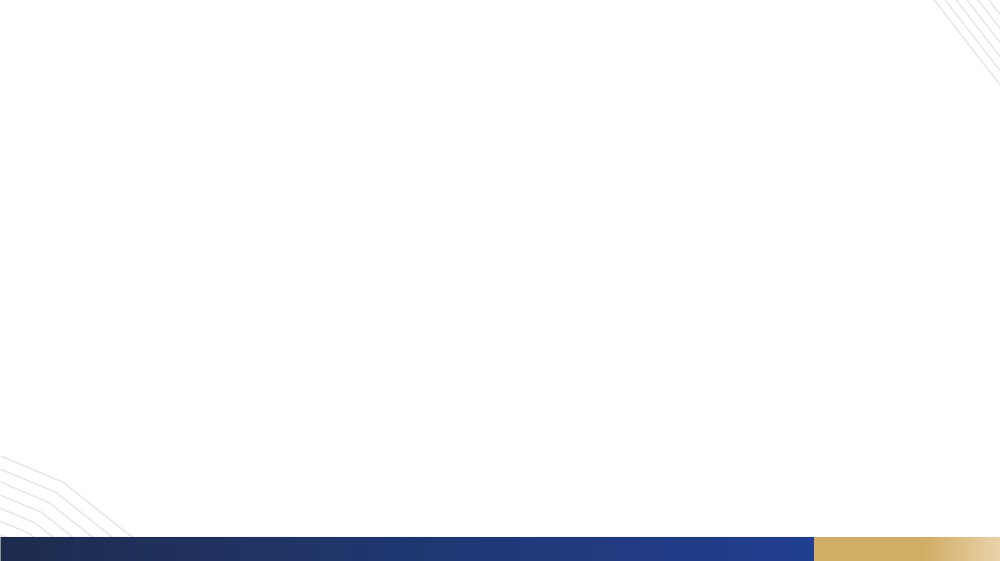 ARTÍCULO 110.-HECHOS GENERADORES DE RESPONSABILIDAD ADMINISTRATIVA
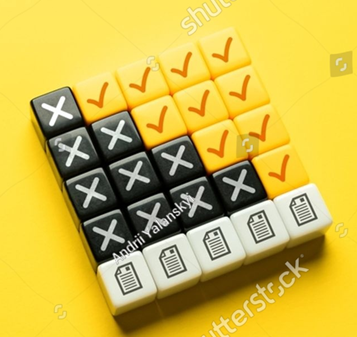 o) Apartarse de las normas técnicas y los lineamientos en materia presupuestaria y contable emitidos por los órganos competentes.
Ministerio de Hacienda / Gobierno de Costa Rica / Dependencia